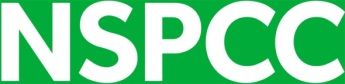 Number DayWho wants to be a Mathionaire?Year 2 or Primary 3
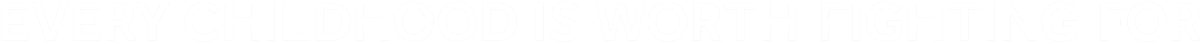 Question 1
How many corners does a cube have?
A   4 
B  5
C  8
D  7
How many corners does a cube have?
A   4  
B  5
C  8
D  7
Great start! You have…
500 points
Question 2
A roll of tape measures 12m. I use ¾ of the tape. How much is left?
A   3m 
B  8m
C  4m
D  5m
A roll of tape measures 12m. I use ¾ of the tape. How much is left?
A  3m
B  8m
C  4m
D  5m
Well done! You have…
1000 points
Question 3
Which of these is correct?
A  10-80=20
B  80-20=100
C  70-30=50
D  100-20=80
Which of these is correct?
A  10-80=20
B  80-20=100
C  70-30=50
D  100-20=80
You’re getting the hang 
of this! You have…
2000 points
Question 4
I have 4 cakes, 2 buns and 2 biscuits. How many treats do I have?
A  10
B  8
C  6
D  12
I have 4 cakes, 2 buns and 2 biscuits. How many treats do I have?
A  10
B   8
C  6
D  12
Fantastic! You have…
5000 points
Question 5
Put these fractions into the correct order from smallest to largest. ¾, ¼, ½
A  ¾, ¼, ½ 
B  ¼, ¾, ½ 
C  ½, ¼, ¾ 
D  ¼, ½, ¾
Put these fractions into the correct order from smallest to largest. ¾, ¼, ½
A ¾, ¼, ½
B ¼, ¾, ½
C ½, ¼, ¾
D ¼, ½, ¾
Brilliant! You have…
10 000 points
Question 6
Tina called Childline at 4 o’clock. The call lasted 1 hour and 45 mins. What time did the call end?
A   6:50
B  4:30
C  5:45
D  4:45
Tina called Childline at 4 o’clock. The call lasted 1 hour and 45 mins. What time did the call end?
A   6:50
B  4:30
C  5:45
D  4:45
You’re half way there
now! You have…
20 000 points
Question 7
Shaun’s birthday is in April. John’s birthday is three months after. Which month is John’s birthday in?
A  September
B  June
C  December
D  July
Shaun’s birthday is in April. John’s birthday is three months after. Which month is John’s birthday in?
A  September
B  June
C  December
D  July
Superb! You have…
50 000 points
Question 8
What is the shape of a standard house brick?
A  Cuboid
B  Square
C  Cone
D  Cylinder
What is the shape of a standard house brick?
A  Cuboid
B  Square
C  Cone
D  Cylinder
Keep going! You have…
75 000 points
Question 9
What is the smallest number of coins needed to make £1.88p ?
A  10
B  7
C  5
D  8
What is the smallest number of coins needed to make £1.88p ?
A  10
B  7
C  5
D  8
Incredible! You have…
150 000 points
Question 10
What unit would you use to measure how long it takes to walk to school?
A  kilograms
B  centimetres
C  minutes
D  length
What unit would you use to measure how long it takes to walk to school?
A  kilograms
B  centimetres
C  minutes
D  length
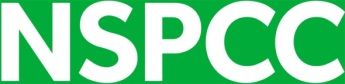 YOU DID IT!
1 000 000 points
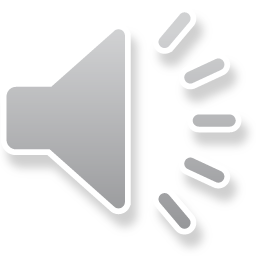 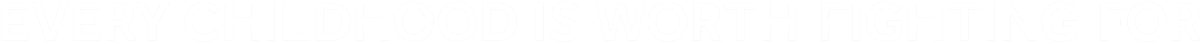